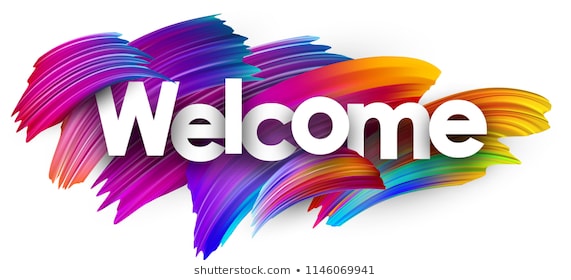 WELCOME
Teacher’s Information
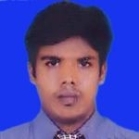 Md. Shamsul Alam
BA(Hons.)MA in English.
Assistant Teacher( English)
Nabodoy Girl’s High School
Shailkupa Jenaidah.

Phone:01917-452052,01722-922691

Email:shamsul101085@gmail.com
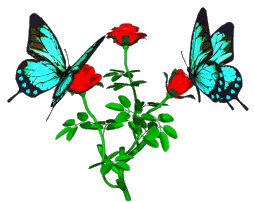 Presentation
For
 Students of Class-viii
Topic: Grammar 
Time : 45 min
Date : 09-07-2021
Look at the picture
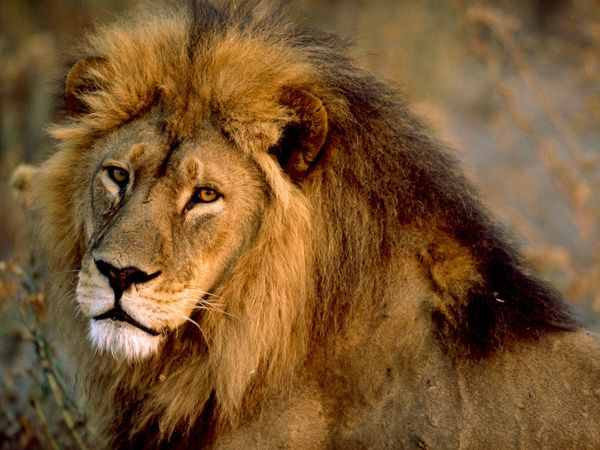 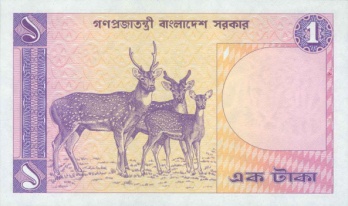 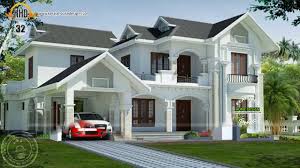 A
lion
One-taka note
house
A
A
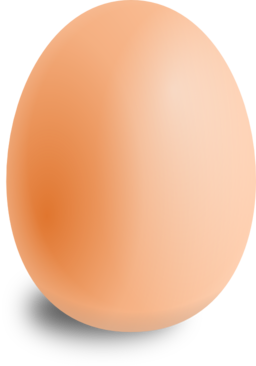 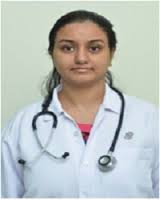 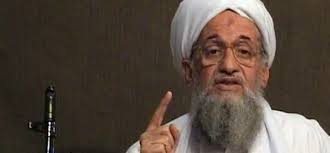 honest
An
An
egg
An
M.B.B.S
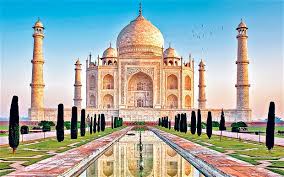 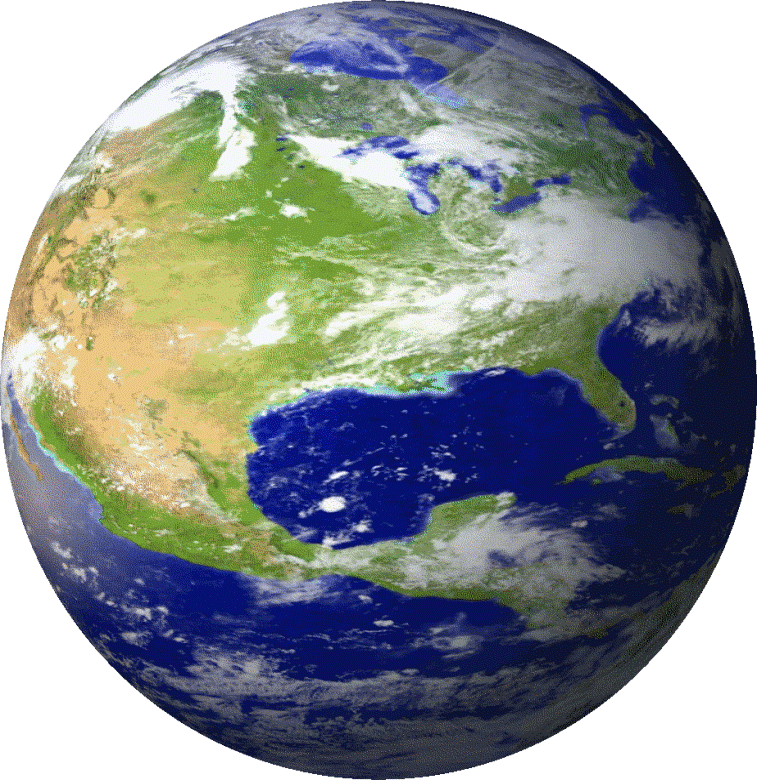 Quran
Tajmahol
The
The
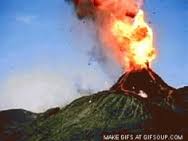 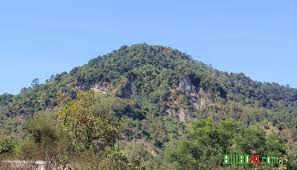 Earth
The
Hill
The
Volcano
The
Lesson Title
ARTICLE
Learning outcome
Students will be able to-
 What is article.
 Kinds of articles.
 Use of articles.
Articles: The three ‘a’, ‘an’ and the called articles, These are also Demonstrative Adjective. 
Articles are of two types: 1. Indefinite Article 
                                                2. Definite Article.
Indefinite Article: ‘A’ or ‘An’ called Indefinite Article. They do not point out any person or object particularly. Such articles point out the nouns in general.
Definite Article: ‘The’ is termed as Definite Article. It points out any particular person or object, but not in general.
# What is article?
Article
# How many kinds of article?
# What is use?
Use of
Use of
1. Indefinite Article
2. Definite Article
man
moon
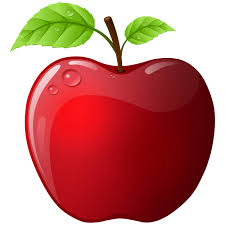 The
An
apple
A
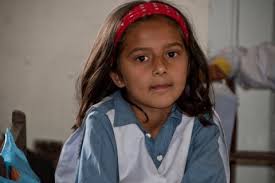 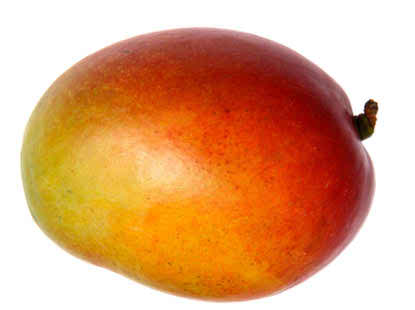 Use of ‘a’
‘A’ is used before a word beginning with:
__ mango
A
__ student
A
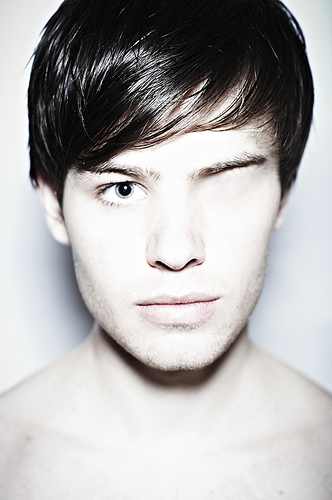 a consonant
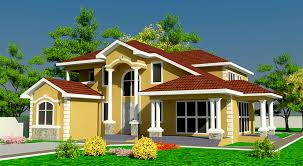 vowel having the sound of ‘yu’ or ‘wa’
sound ‘h’
A
__ one-eyed man
__ house
A
Here ‘a’  is indefinite article.
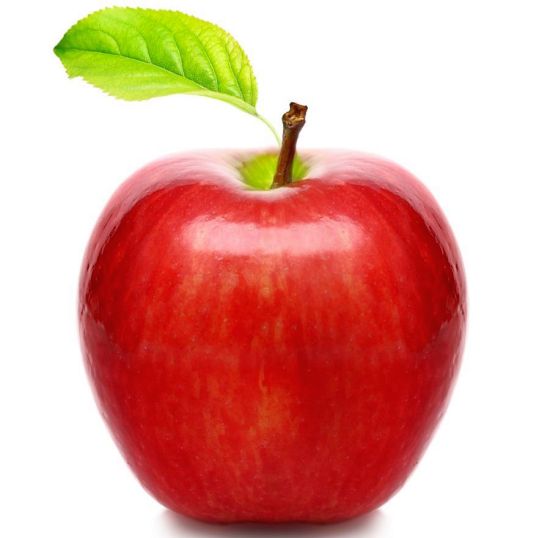 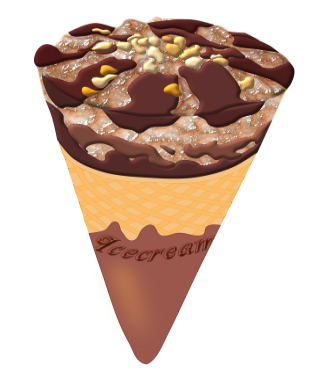 Use of ‘an’
An
___ apple
An
___ ice-cream
‘An’ is used before a word beginning with:
a vowel (a, e, I, o, u)
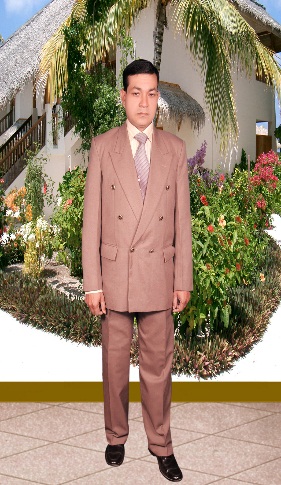 consonant having the sound of ‘vowel
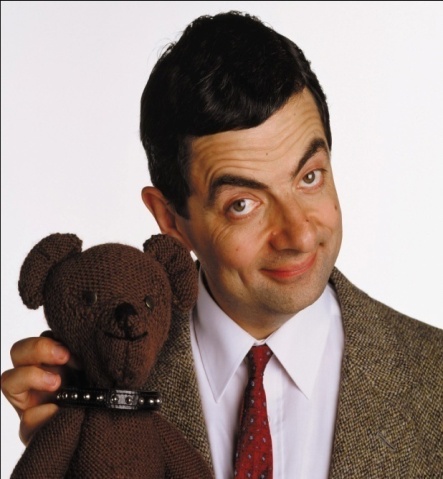 Silent ‘h’
Here ‘an’  is indefinite article.
An
___ M. A.
An
___ honourable person
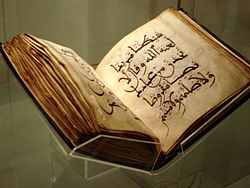 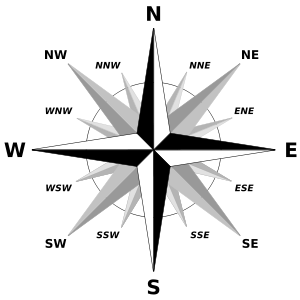 The
___ Quran
The
___ North
Here ‘The’  is definite article.
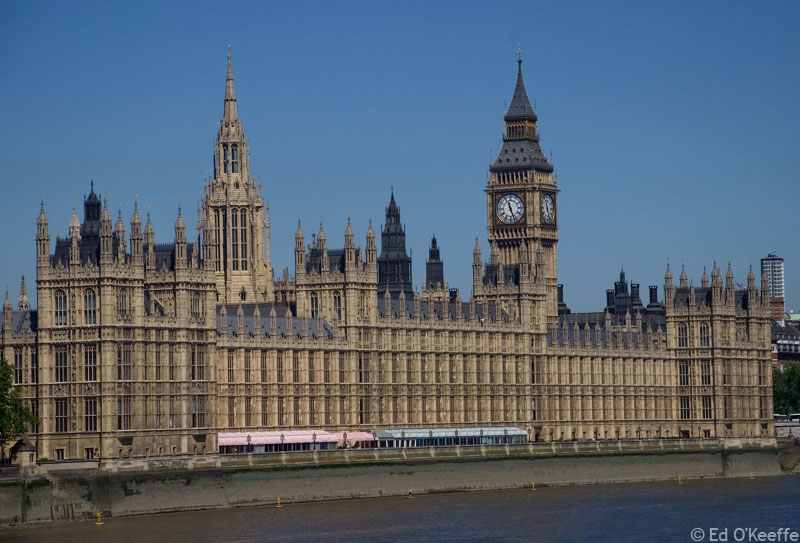 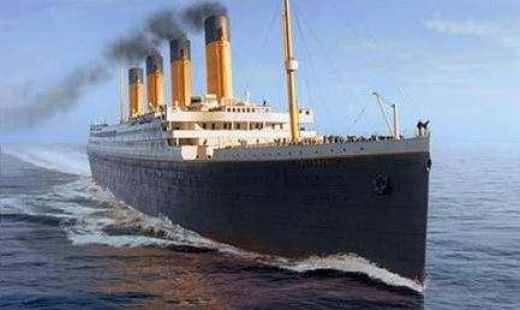 The
The
___ Titanic
___ Westminster palace
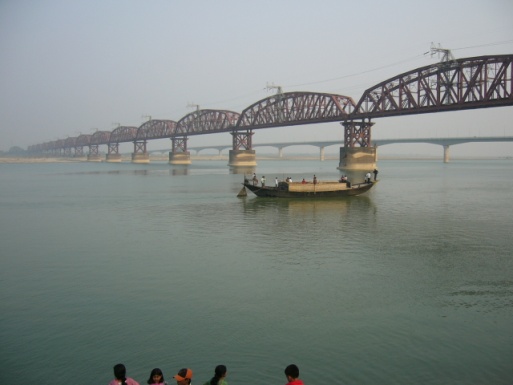 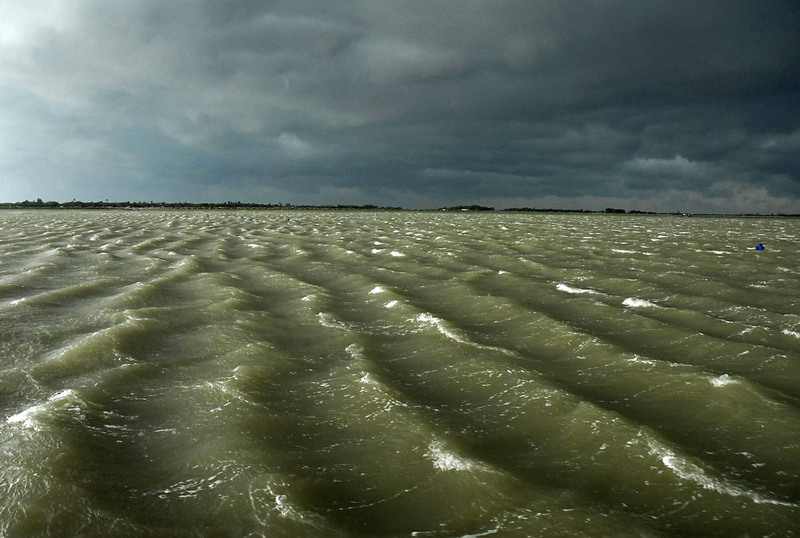 The
___ Bay of Bengal
___ Padma
The
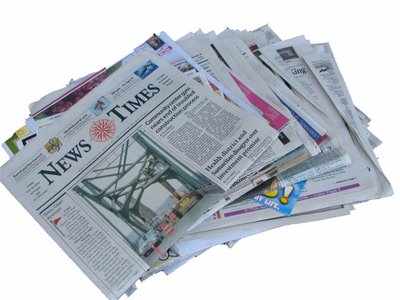 Here ‘The’  is definite article.
___ News Times
The
Single Work
Fill in the gaps  with appropriate articles:
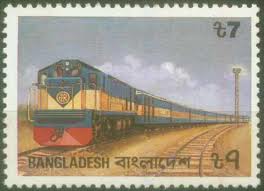 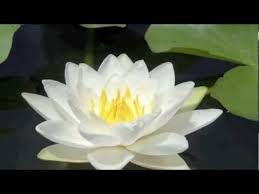 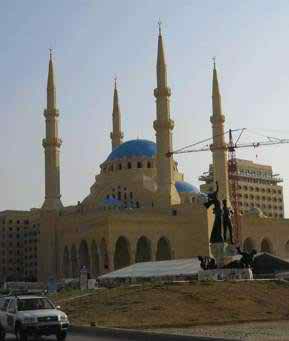 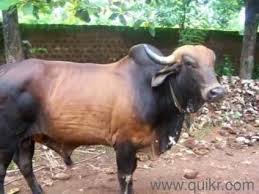 An
__ ox
The
The
___ Mosque
A
___ Jamuna Express
__ flower
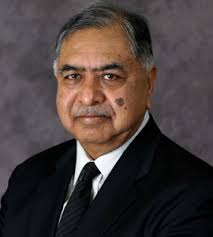 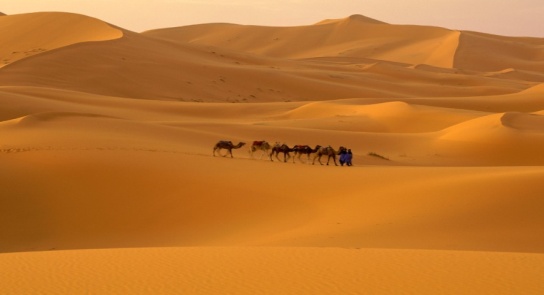 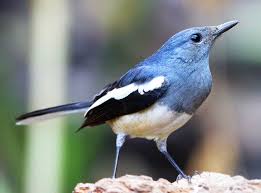 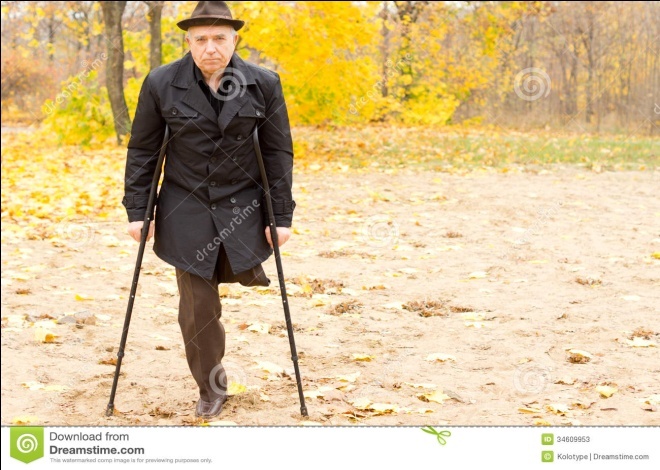 ___ Shahara
The
An
__ one-legged man
__ L. L. B
A
__ bird
A
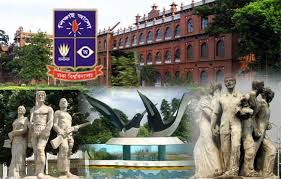 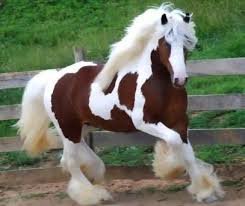 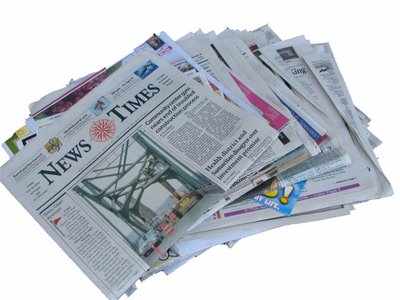 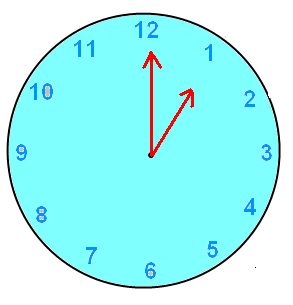 The
A
___ News  times
An
A
__ horse
__ hour
__ university
Pairs Work
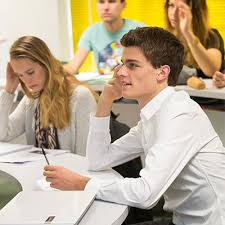 a
___ Quran is __ holy book.
The
__ horse.
___ horse is __ beautiful animal.
A
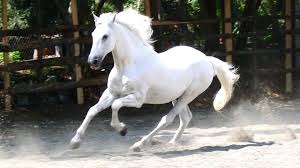 a
The
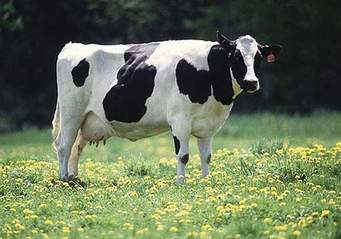 A
__ cow.
 ___ cow gives us milk.
The
a
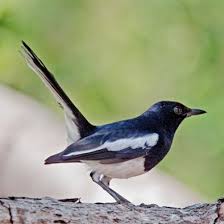 I saw __ bird.
___ bird is black.
The
Group Work
Group-B
Group-A
Group- A: Write  the use of indefinite article:
Group- B: Write  the use of definite article:
Use of indefinite article: A, An
Use of An
Use of A
word এর প্রথম consonant letter হলে তাহার পূর্বে a বসে। 
         I saw a bird. 
 word এর প্রথম letter vowel থাকা সত্বেও যদি ‘ইউ’ বা ‘অয়া’  -এর মত উচ্চারণ হয়, তবে তাহার পূর্বে a বসে।
         She is a University.
 word এর প্রথম  letter ‘H’ (হ)  উচ্চারিত হয়, তবে তাহার পূর্বে a বসে। He is a historian.
word এর প্রথম vowel letter হলে তাহার পূর্বে an বসে। 
         I do not like an idle man.
 word এর প্রথম letter consonant থাকা সত্বেও যদি vowel  -এর মত উচ্চারণ হয়, তবে তাহার পূর্বে an বসে। 
         He is an M.A.
 word এর প্রথম  letter ‘H’ (হ)  উচ্চারিত না হলে, তবে তাহার পূর্বে an বসে। I can do it in an hour.
Use of definite article: The
নির্দিষ্ট ব্যক্তি বা বস্তু, জাতি, সম্প্রদায়, গোষ্ঠী, দল, ভৌগোলিক নাম বা স্থান, প্রসিদ্ধ প্রতিষ্ঠান, ঐতিহাসিক ঘটনা, সংবাদপত্রের নাম, তারিখ, ঋতু, দিক, প্রকৃতির নিদর্শণ ( নদী, পাহাড়), সৌরজগতের (গ্রহ, উপগ্রহ, নক্ষত্র ) জাহাজ, ধর্মগ্রন্থ ইত্যাদির পূর্বে The বসে।
     1. The girl is laughing. 
     2. The roses a lovely flower.                 
     3. The Quran is a holy book. 
     4. The sun rises in the east. etc
Evaluation
Fill in the blanks with appropriate article:
 She is __ beauty
 Give me __one-taka note.
 Ferdousi is __ homer of Asia.
 He is ___ unwise man.
 Prity  is ___ M.B.B.S.
 She is ___ honours graduate.
 ____ Bay of Bengal is dangerous.
a
a
a
an
an
an
The
Home Work
Fill in the gaps of the following text with appropriate articles. Put a cross for zero article:
English is (a) __ international language. It is spoken all over (b) ___ world. So the importance of (c) __ English cannot be described in words. All (d) ___ books of higher education are written in English. Today organization need employees who can speak and write (e) _____ standard form of (f) __ English.
an
×
the
the
×
a/the
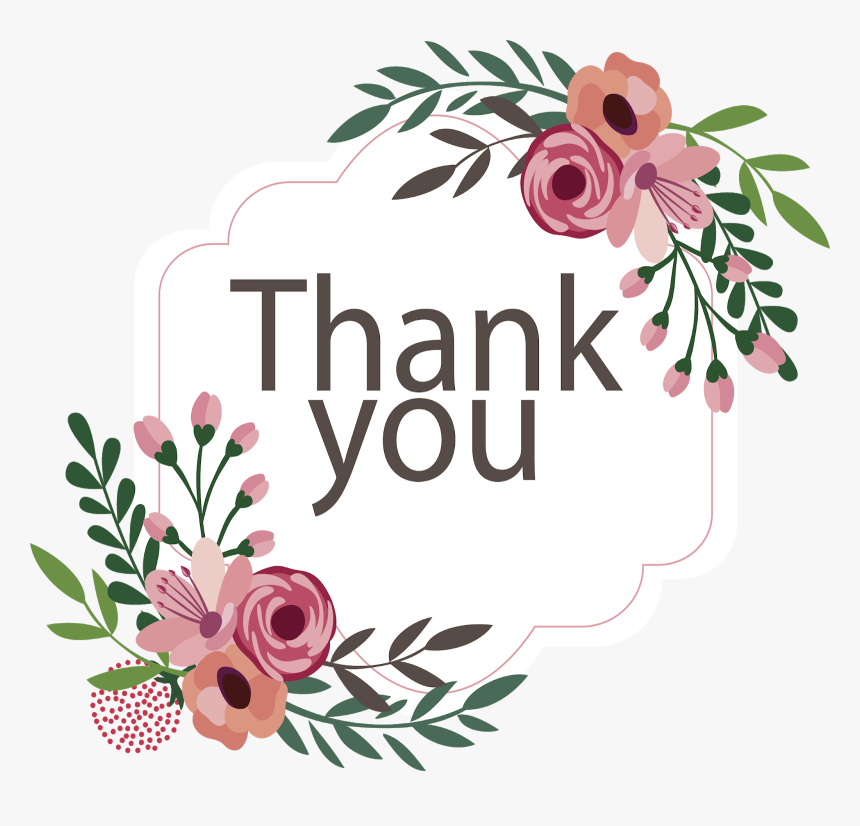